תאגיד מי הגליל
התמודדות עם פחת מים ברשויות מוניציפליות

מוסטפא אבו ריא
מנכ"ל מי הגליל תאגיד המים והביוב האזורי בע"מ
ארגון עובדי המים 
קיבוץ אייל
19/11/2018
מוסטפא אבו ריא
רוקח
ראש מ. מ. סחנין
מנהל בנק ירושלים
ראש עיריית סחנין
יו"ר איגוד ערים לאיכות הסביבה אגן בית נטופה
רוקח
מנכ"ל מי הגליל
תארים
בוגר רוקחות אוניברסיטה עברית ירושלים

בוגר מנהל עסקים

מוסמך מנהל עסקים

מוסמך לימודי מים עם תזה.
המים בסדר העדיפות המוניציפלית
מצעי המועמדים בבחירות המוניציפליות האחרונות. 
תשתיות תת קרקעיות ללא ערך מוסף.(אלקטורלי)
סדר עדיפות נמוך מאוד בעדיפויות ראש העיר.
חלק מהרשויות הרוויחו ממשק המים.
ולא השקיעו בתשתיות.
חלק הפסידו וצברו גרעון וסבסדו קניית המים.
טיפול מוניציפלי בפחת המים
רשויות עם מחלקות מים נפרדות עם הצלחה מוגבלת.
רשויות שמשק המים טופל כחלק ממחלקת תשתיות ו/או אחזקה.
משרד הפנים קבע משק מים כמפעל סגור אבל לא אכף את תקנתו.
מוסדות הרשות ללא מדים ולכן ניתן להעמיס כמויות מים ולהוריד פחת.
משבר המים
ישראל מדינת מזרח תיכון 
שינויי האקלים, התחממות גלובלית
שנים שחונות ואירועי קיצון.
משבר ניהולי למשק המים.
ישראל מעצמת מים בגלל
התפלה (מעל 40% מהצריכה הביתית)
טיהור שפכים (כ-85% מהשפכים מטוהרים לשימוש חקלאי)
ובעיקר מהפכה ניהולית של משק המים.
תאגידי מים וביוב
הוקמו עפ"י חוק תאגידי מים וביוב 2001.
למשק המים והביוב. הניקוז נשאר ברשויות המקומיות
רוב התאגידים הוקמו אחרי 2008
רוב הרשויות מאוגדות בתאגידי מים וביוב. מלבד מועצות אזוריות.
היום יש 56 תאגידים.
חד רשות/רב רשותי. 
חד לאומי/רב לאומי
כוונת החוק אגני ניקוז ויתרון לגודל.
מי הגליל
מי הגליל תאגיד המים והביוב האזורי בע"מ
7 יישובים ערבים.
ערים, סחנין ועראבה. כפרים, דיר חנא, נחף, דיר אלאסד, בענה ומגד אלכרום.
כ-120,000 תושבים.
אגן ניקוז חילזון 
מט"ש כרמיאל.
יתרונות תאגידים
עדכון תכניות אב למים וביוב והסרת חסמי דיור.
גוף מקצועי ללא התערבות פוליטית ו/או מקומית.
שירותים חדשים:
מוקד לילה 
אתרי אנטרנט
תקן ISO
מים לשעת חירום
השקעות בטכנולוגיות חדישות.
מפעל היטק. סנסורים ללחץ מים ולגלישת וניטור שפכים.
פחת המים בעידן הרשויות ובתאגידים
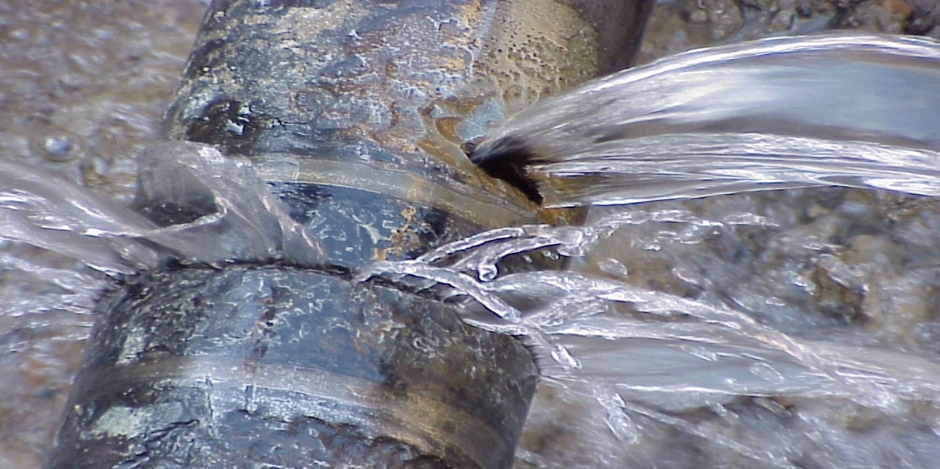 פחת מים לפי ישוב ושנה 2010-2017
תחזית פחת מים ממוצע
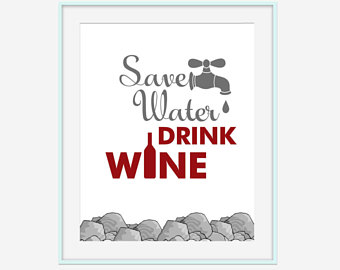 תכנית התערבות להפחתת הפחת
תכנית התערבות להפחתת הפחת - המשך
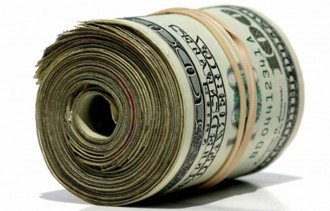 סיכום
הורדת הפחת היא מטרת על לפיתוח בר קיימא והבטחת מים זורמים לכל בית.
שיעורי גביה גבוהים מבטיחים איתנות כלכלית המאפשרת השקעות בזמן אמת.
מחיר המים כולל את מלוא עלויות הפקת ואספקת המים.
יעילות התאגידים אפשרה הורדת מחירי המים.
כל מאמץ חינוכי, פרסומי ומנהלי לחסכון במים נדרש ומבורך.
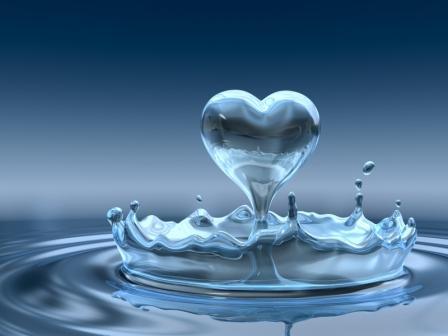 תודה על ההקשבה
شكرا لأصغائكم